Data – zpětná vazba
Když máte mnohem více/méně řádků, než je obcí v obvodu, tak je někde problém
Když se často opakují prázdné řádky, tak je někde problém
Typická příčina = začátek od jiných než senátních voleb
řešení -> seřadit podle voličů v seznamu
Když se opakují čísla obcí, tak je někde problém
Příčiny: 
stejné názvy sloupců ve více souborech
Zapomenutá okrsková data
Názvy sloupců
Co možná nejkratší
Bez diakritiky
Bez teček čárek a mezer
Nesmí začínat číslem (spss přidá @, qgis pak bude mít problém)

Např. „Zahradaníček proc.hlasů v 1. kole 2018“ -> Zahr_18_1p
Pokročilé postupy
Změny obcí (Libhošť, Krhová, Poličná, Ladná, Polná na Šumavě, Město Libavá, Kozlov a Luboměř pod Strážnou)
Možnost využít okrsková data původní obce před vznikem nové obce
Příklad: https://www.volby.cz/pls/senat/se211?xjazyk=CZ&xdatum=20121012&xobvod=77&xobec=545058
Nutné vědět, co znamenají čísla volebních okrsků
Data
Úvodem
Prostorová analýza x analýza v prostoru
V politologii se prostorové hlasovaní (spatial voting) a prostorová analýza voleb (spatial analysis) týká myšleného politického prostoru
V geografii se prostorová analýza týká fyzického prostoru 
Kvantitativní = potřeba vhodných dat
V tradičním pojetí prostorové analýzy se neuplatňují jiné než kvantitativní metody
Povaha dat
Agregovaná data

Kardinální

Prostorové 
    a časové zařazení
Princip vzniku agregovaných dat
Různě vysocí lidé
V několika místnostech
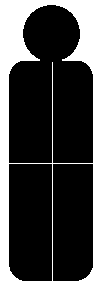 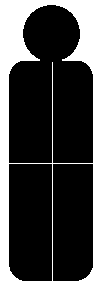 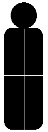 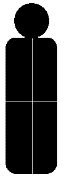 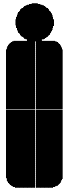 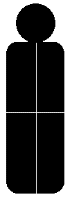 Agregace dat
Jen jeden údaj za místnost
Různé situace mohou vést ke stejnému výsledku
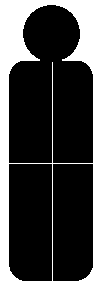 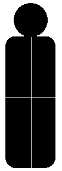 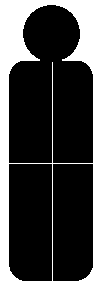 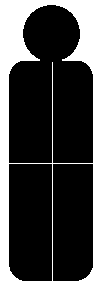 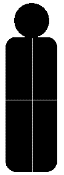 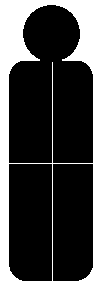 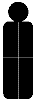 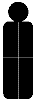 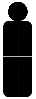 Údolní
Marešova
Jaselská
Obilní trh
(18+73+34+45)/4
3xAno/4
EKOLOGICKÁ CHYBA
V procesu agregace se ztrácí informace
Nelze hovořit o pozorovaných vztazích jako o platných pro individuální voliče 
V našem případě: tam kde je nějaký katolík získala hlas KDU nebo TOP09. Přitom ale oba katolíci nevolili.
V reálném světě nejsme schopni věrohodně z agregovaných dat věrohodně rekonstruovat individuální vztahy
Rozdíl akademický výzkum X práce v kampani
Specifika prostorových dat
Autokorelace (více seminář 3)
„vše souvisí se vším, a co si je blíž, to spolu souvisí více“
Porušení předpokladu o nezávislosti pozorování
Nestacionarita (více seminář 4)
Volební chování jedné společenské skupiny se může v prostoru lišit (katolíci ve Valašských Klouboucích x katolíci v severních Čechách, podnikatelé v Praze x podnikatelé na Svitavsku)
Velikost polygonu
Malý region  =  vysoká homogenita/     
                               vysoký „šum“
Velký region = nízká homogenita/
                              nízký šum

Funkční x administrativní region
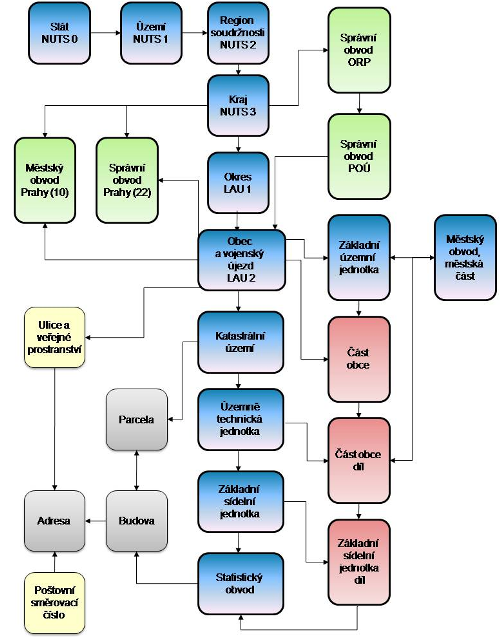 http://apl.czso.cz/irso4/cisel.jsp
Viz  http://www.cuzk.cz/Uvod/Produkty-a-sluzby/RUIAN/2-Poskytovani-udaju-RUIAN-ISUI-VDP/Ciselniky-ISUI/Nizsi-uzemni-prvky-a-uzemne-evidencni-jednotky.aspx
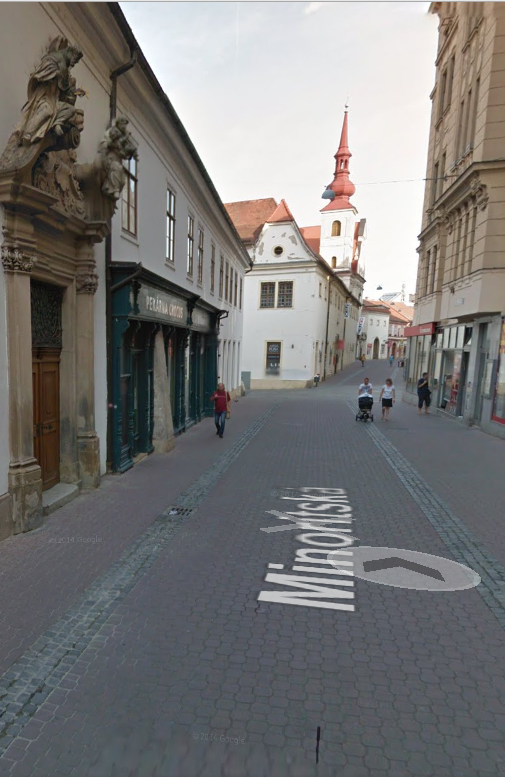 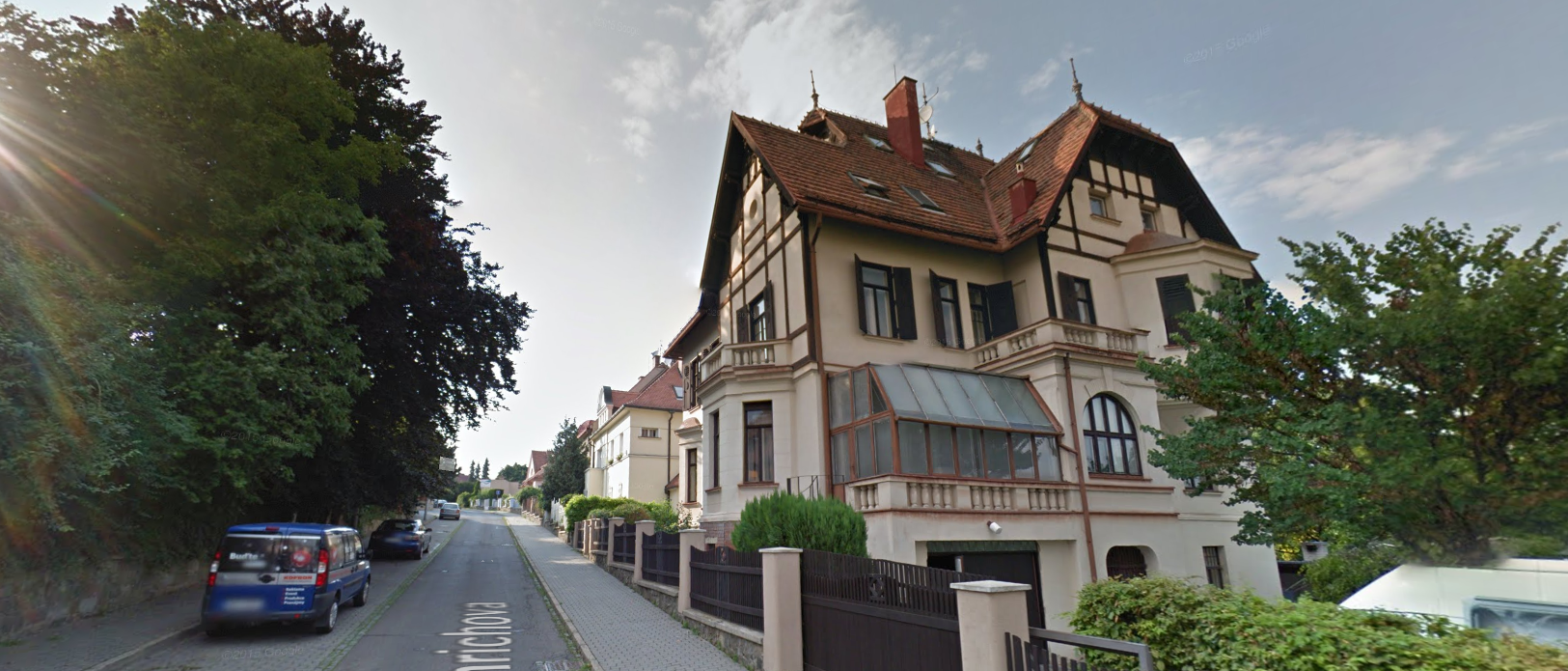 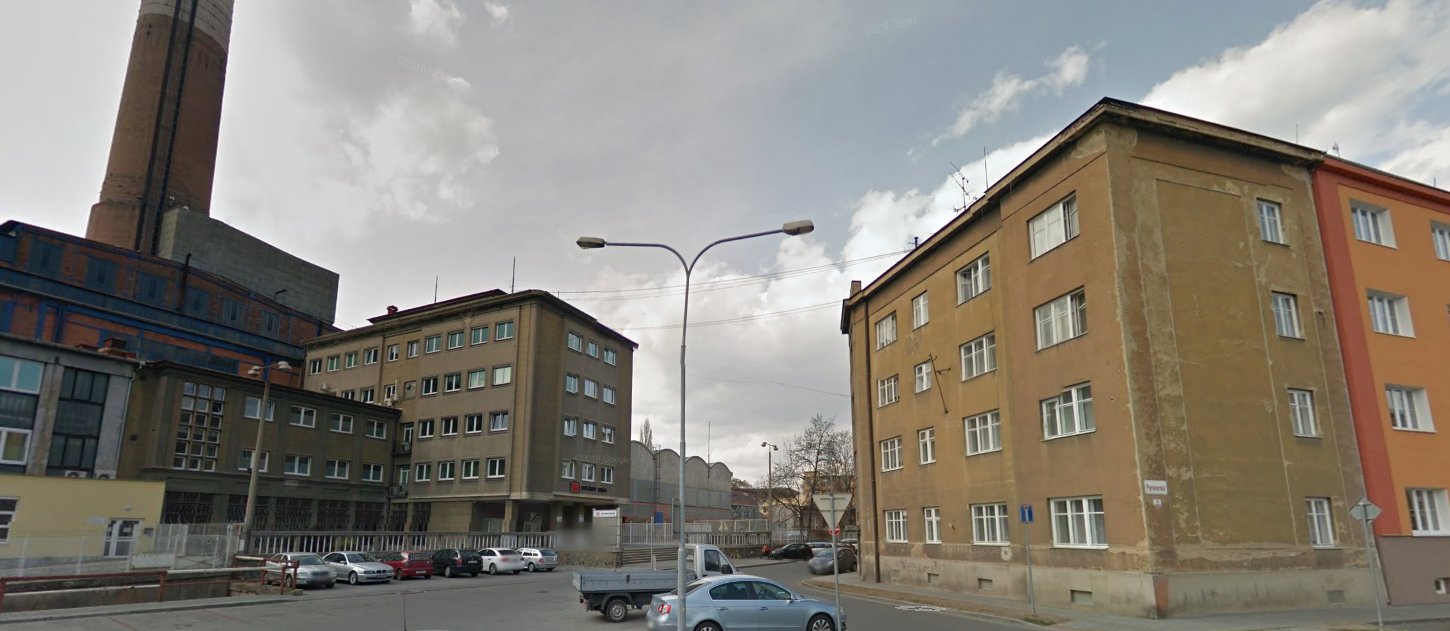 Zdroj: google.maps.com
Rozdíly mezi měřítky
- kvůli značným rozdílům ve velikosti jednotek je obvykle vhodné používat váhy
Důsledky „měření“ (sběru dat)
V socio-ekonomické analýze obvykle není problém s chybějícími daty za místa
Problém s chybějícími daty pro čas (mnoho údajů je zjišťováno jen z cenzu)

Bojkot sčítání (např. Řekové v Albánii, Albánci v Makedonii a Srbsku, …)
V ČR otázka víry a vyznání v roce 2011
Data za obce dostupná každoročně (nebo častěji)
Počet obyvatel
Věkové složení
Pohyb obyvatelstva (narození/zemřelí, přistěhovalí/vystěhovalí)
Bytová výstavba
Nezaměstnanost (měsíčně)
Rozpočty obcí
Školská statistika
Shrnutí
Agregovaná data
Nebezpečí ekologické chyby
Kardinální proměnné
Možnosti pro využití řady statistických nástrojů
Prostorová data
Narušení obvyklých předpokladů
Otázka měřítkové úrovně
Otázka spolehlivosti dat
Vážení dat
Co je to vážení dat?
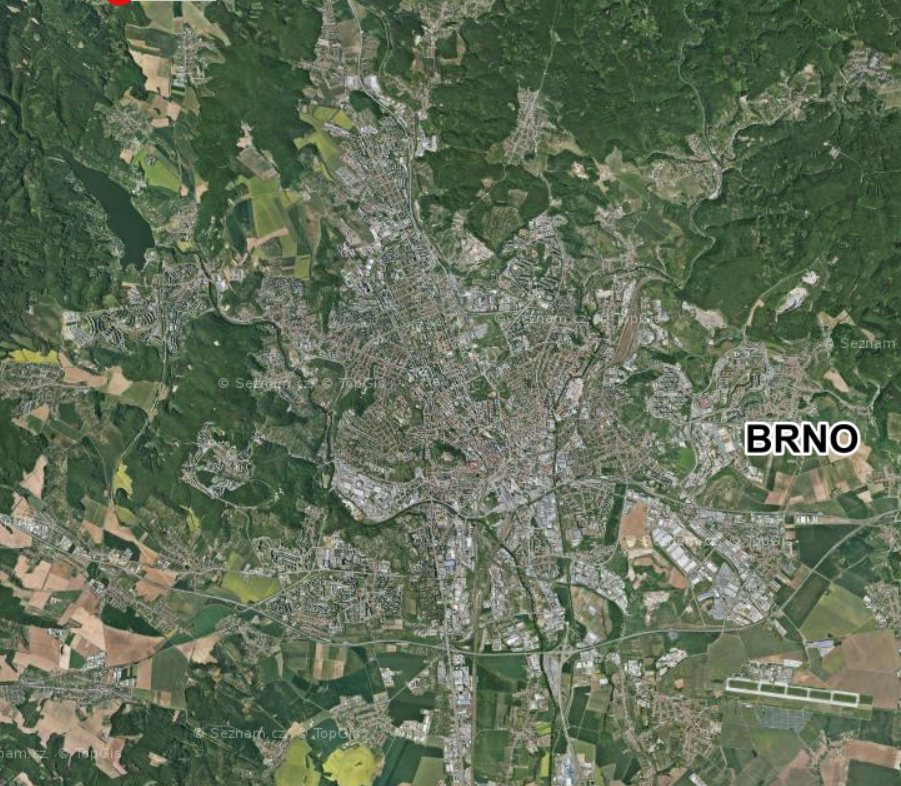 Jihomoravský kraj
Nejmenší obec: Říkonín, 33 obyvatel
Největší obec: Brno, cca 380 000 obyv.
Bez vážení dat znamená procento voličů v Řikoníně totéž co procento voličů v Brně
Pro volební výsledek to ale není totéž
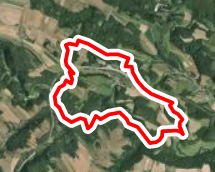 Výpočet váhy
Možnost vážit populací obce (buďto počet obyvatel, nebo v našem případě lépe počet voličů)
Zkresluje hodnoty standardní chyby (ta nás sice moc nezajímá, ale pro jistotu)
Vhodný způsob: podíl obce na voličích/obyvatelstvu obvodu
 suma sloupce voličů nebo obyvatelstva
 vydělení počtu voličů-obyvatel obce sumou za celý obvod
Součet je 1
Vynásobení počtem obcí v kraji (např. 500 obcí)
      v excelu: vaha = a2/$a$501*500, kde $a$501 je suma voličů
      v spss: transform -> compute vaha = volici08/suma volici*500 
Počet případů ve vážené analýze odpovídá reálnému počtu obcí
Použití váhy
Data – weight cases (úplně dole) 
Weight cases by – do pole Frequency variable vložte proměnnou vaha - Ok
Důsledky použit vah
Spočítané charakteristiky jsou blíže „realitě“
Situace ve městě s 10 000 obyvateli má pro výsledky stejný dopad jako situace v 10 obcích s 1000 obyvateli nebo ve 100 obcích se 100 obyvateli
Bez vah analýzy odráží spíše situaci malých obcích, kterých je sice mnoho, ale vzhledem k počtu voličů nemusí být pro podporu strany důležité
Popis podpory pomocí deskriptivních statistik
Popis volební podpory
Kde?
Jak?
Proč?
Účelem deskriptivní statistiky je zjistit vlastnosti proměnné
(Porozumět používaným datům)
Vlastnosti proměnné mají důsledek pro další analýzy
A pro interpretaci výsledků analýz

Zisk zjednodušené informace o volební podpoře stran/kandidátů
Jakou podporu mají kandidáti v obvodu?
Známe od nepaměti
Minimum a maximum
Dávají velmi hrubou představu, v jakém rozmezí se podpora strany pohybuje
Mohou indikovat případné chyby ve výpočtu
Známe z loňska
Průměr - Hledáme hodnotu, která nejlépe reprezentuje proměnnou
Samotná střední hodnota poskytuje značně redukovanou (a zkreslenou, pokud jsou v datech odlehlé případy) představu o vlastnostech proměnné
Vhodné srovnat s mediánem
Míra variability doplňuje informaci, jak dobře střední hodnota reprezentuje všechny případy
Ukazuje, jak moc se mezi sebou liší hodnoty proměnné
Kvantily
Ukazují mezní hodnoty, ve kterých se pohybuje určité procento případů
Jak je volební podpora stran ne/koncentrovaná?
Ze statistického hlediska
Variační koeficient
Giniho koeficient

Z geografického hlediska
Moranovo I
Lisa
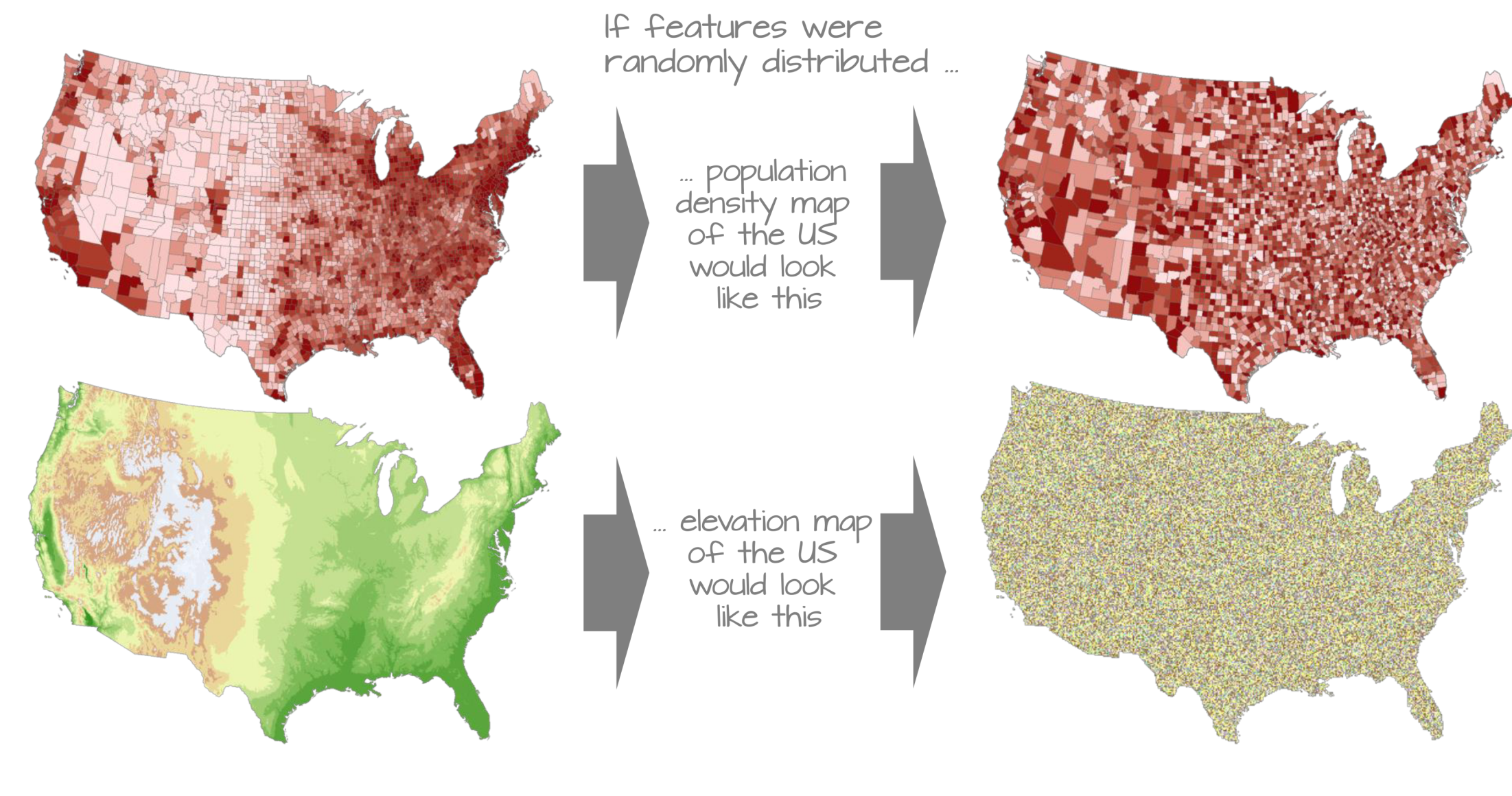 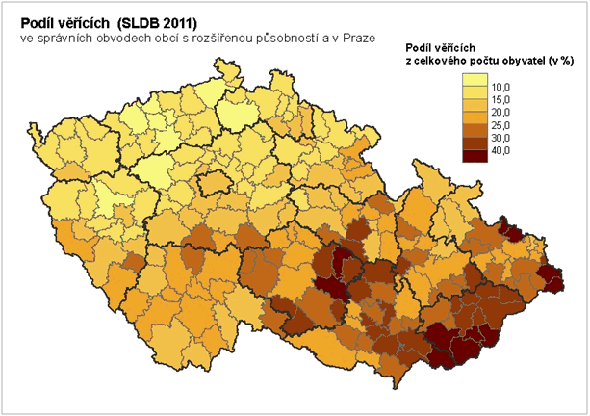 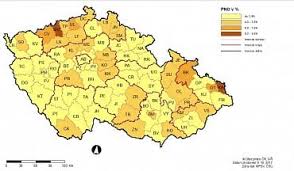 Variační koeficient
=směrodatná odchylka/průměr
V prostorové analýze využíván jako míra koncentrace
Neznamená ale míru územní koncentrace!!!
Nebere v potaz rozložení hodnot v prostoru
0 – velmi malé rozdíly v hodnotách proměnné
Nemá pevnou horní hranici
Není vhodné interpretovat v procentech
Vhodný referenční bod pro interpretaci jsou hodnoty var. Koef. ostatních kandidátů
Giniho koeficient
Rozdíl skutečného a ideálně rovnoměrného rozložení
Stále nebere v potaz uzemní koncentraci
Ale lépe zohledňuje velikost obcí
Není obsažen v spss ani excelu
Postup v manuálu v materiálech
Popis vývoje volební podpory
Jak se liší volební podpora mezi poslaneckými a krajskými volbami?
Rozdíly v popisných statistikách
korelace

Mapa „volební úspěšnosti“
Území stabilní volební podpory
Území volební podpory
Přehlednost, zohlednění populační velikosti
Vhodné pro sledování delšího časového úseku
Nevhodné pro lokální strany (např. SMK na Slovensku)
Nevhodné v nestabilních systémech

Doplňující indikátory
Míra úspěšnosti: kolikrát je podpora strany vyšší v (jádru) území volební podpory oproti zbytku území
Výše volební podpory: jaké procento hlasů v obci, která má z území nejnižší podporu
Území stabilní volební podpory
Strany s koncentrovanou stabilní podporou X strany s nekoncentrovanou stabilní podporou
Výpočet procenta hlasů přítomných v ÚSVP v každých volbách
Zbytečné pro krátký časový usek
Bazické a řetězové indexy
Řetězový index
Volby 2017/volby 2013; volby2013/volby2010 …
Ukazuje postupný vývoj
Bazický index
Volby 2017/volby2006, volby2013/volby2006 …
Ukazuje změnu stav oproti stanovenému základu

Index volební úspěšnosti 
=Kraj 2018/poslanecké volby 2017 * 100
Index volební stability
kraj 2018/ kraj 2014* 100
Korelační analýza
Co se dozvíme z výsledku korelační analýzy?
Proč může korelační analýza posloužit k analýze vývoje volební podpory?
Jaký typ souvislosti sleduje?
Co z korelační analýzy zjistíme o příčinách změny volební podpory?
Korelační analýza
Ukazuje lineární souvislost mezi dvěma proměnnými
V prostorové analýze ukazuje:
Jak stabilní je rozložení podpory strany mezi 2 volbami
Jak se liší rozložení podpory dvou stran v jedněch volbách
O příčinách se nedozvíme nic zásadního
Můžeme zjistit, 
Jestli došlo ke změně rozložení podpory
jestli byl pokles/nárůst podpory rovnoměrně rozprostřený nebo koncentrovaný
Korelační analýza
Pokud se korelační koeficient blíží 1 pak se rozložení podpory nezměnilo 
Stále mohlo ale dojít k poklesu nebo nárůstu podpory
Je míra souvislosti stejná s výsledky v různých typech voleb?
Pokud se výsledky strany v krajských a parlamentních volbách velmi liší, možná je podpora dána jinými faktory (např. efekt lídra?)